Formative Assessment –Collect evidence
Overview
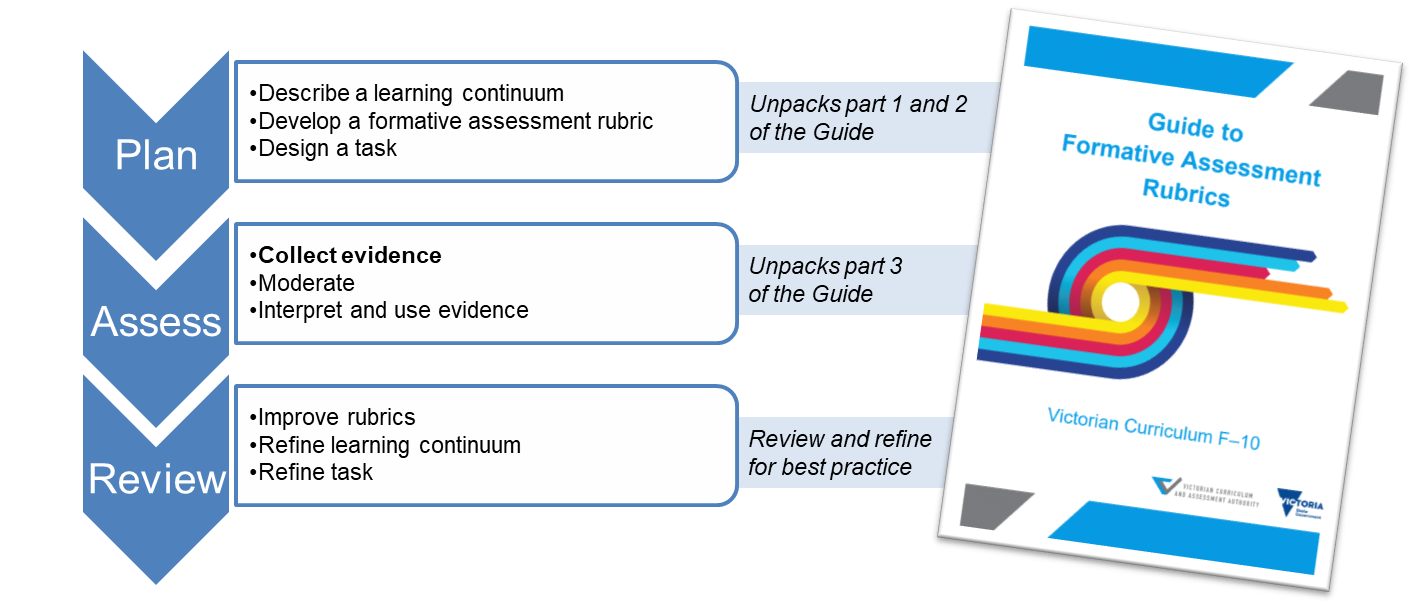 2
Purpose of this video
To discuss the collection of formative assessment data.​
3
Collecting evidence
Teachers collect evidence of student performance using the formative assessment task
Teachers record this evidence using the actions and quality criteria within the rubric
4
Making judgments
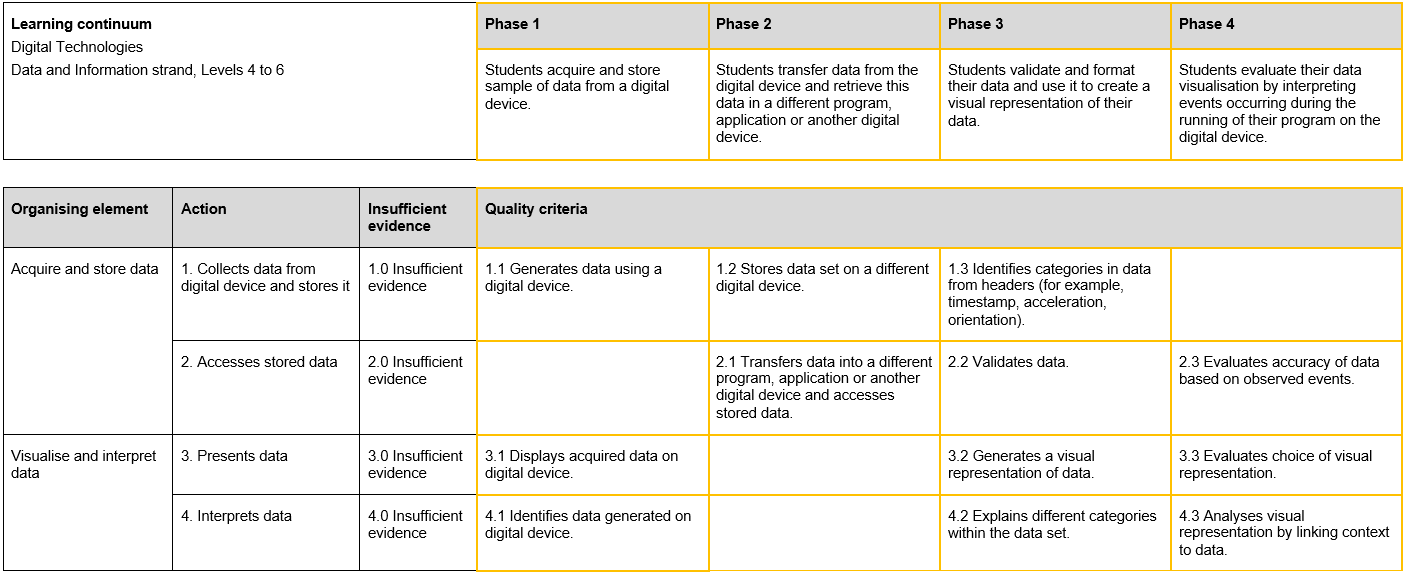 5
Making judgments
Use the rubric to guide judgments
Use evidence of observable behaviours
Make on-balance judgments
Judge on evidence gathered without assistance, unless explicitly stated in criterion
6
Recording evidence
Your chosen method of recording evidence of achievement should:
record evidence at criterion level
allow patterns to be identified across the class.
7
Rubric example
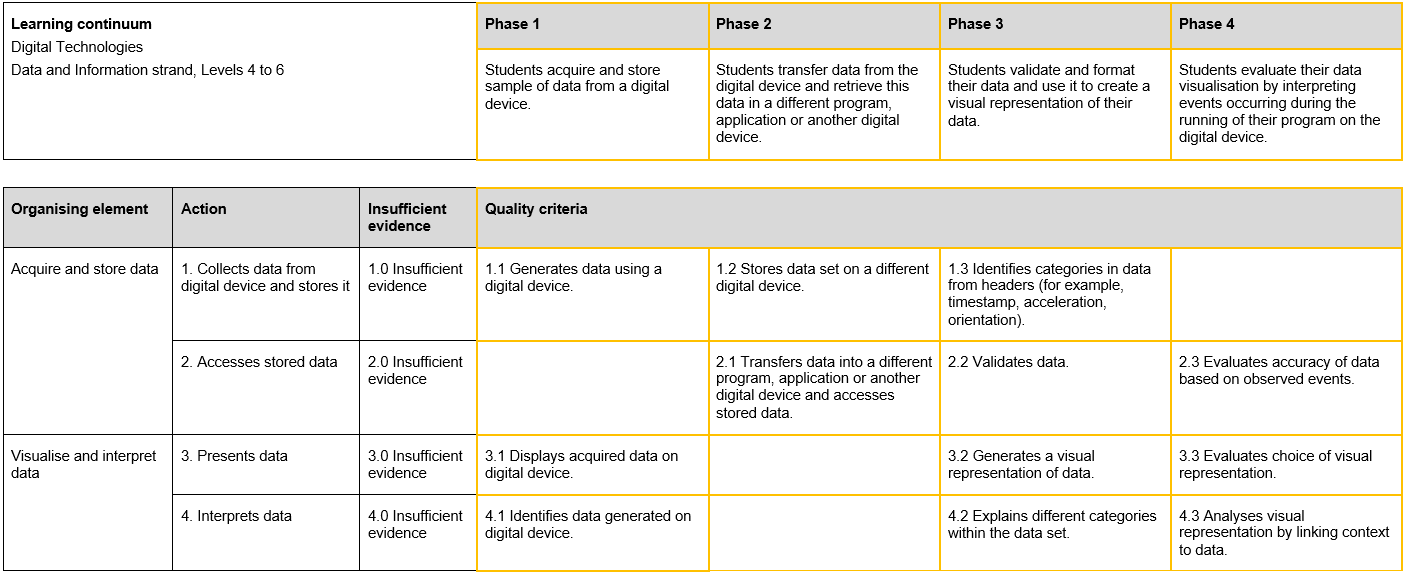 8
Next steps
You are now ready to:
 select your recording method
 assess your students.
9